W3C Workshop on Web Games(Gamepad)
2019/6/28
Kelvin Yong
Steve Agoston
Sony
W3C Gamepad
W3C Gamepad first working draft created in 2012
W3C Gamepad
2014 spec provides basic gamepad functionality
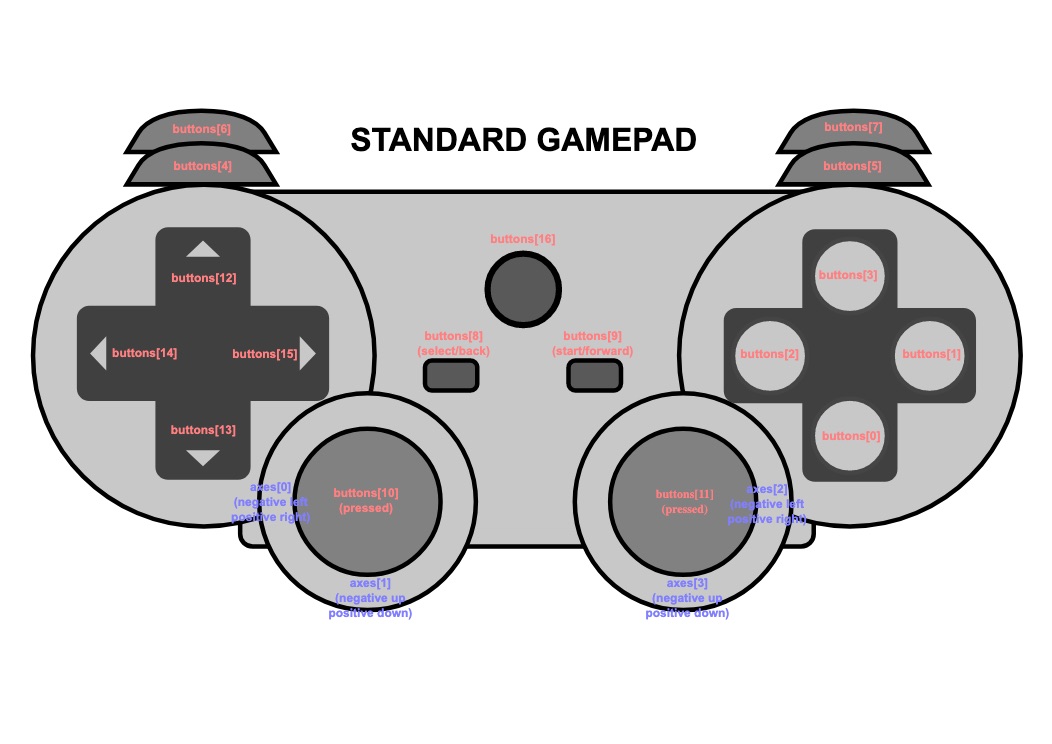 * Image source: https://www.w3.org/TR/2014/WD-gamepad-20140225/
W3C Gamepad
Fast forward to 2019. . .
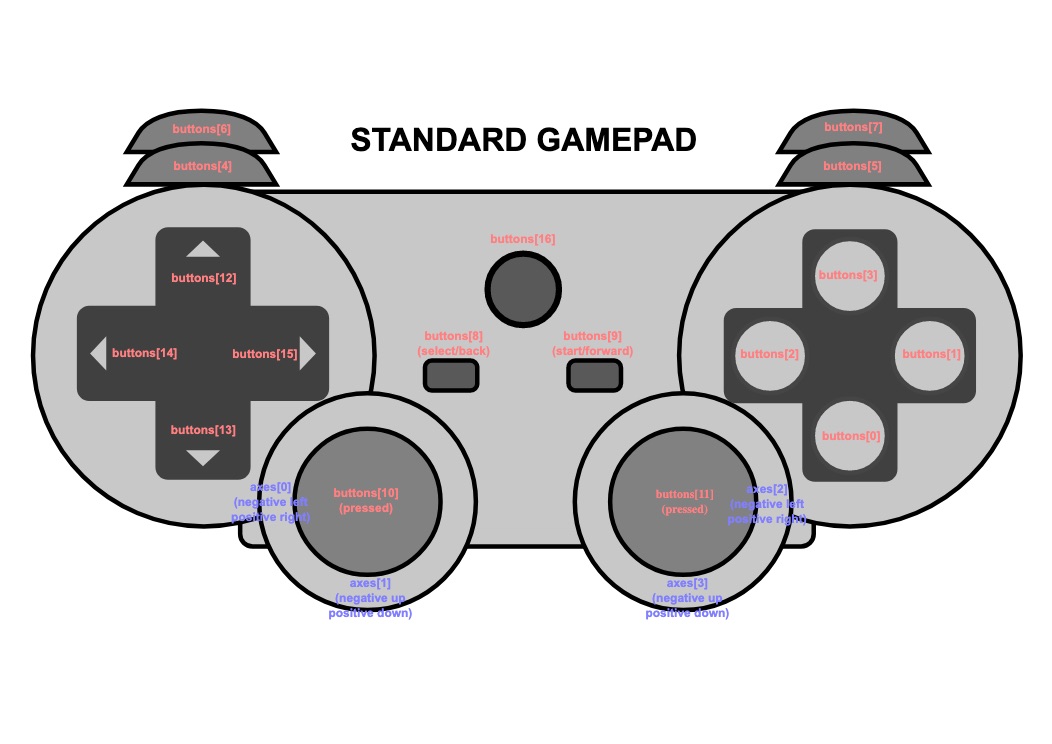 * Image source: https://www.w3.org/TR/2014/WD-gamepad-20140225/
W3C Gamepad
2 major interests from several groups

Standardize gamepad inputs

Support modern controller features in the gamepad spec
Touch surface(s)
Light indicator(s)
Haptic(s)
Accelerometer
Gyroscope
W3C Gamepad
V1 Work Stream: Move the current gamepad spec from WD to CR
Clarify terminology for current gamepad functionality
Address privacy and security issues







Current open issues: https://github.com/w3c/gamepad/issues
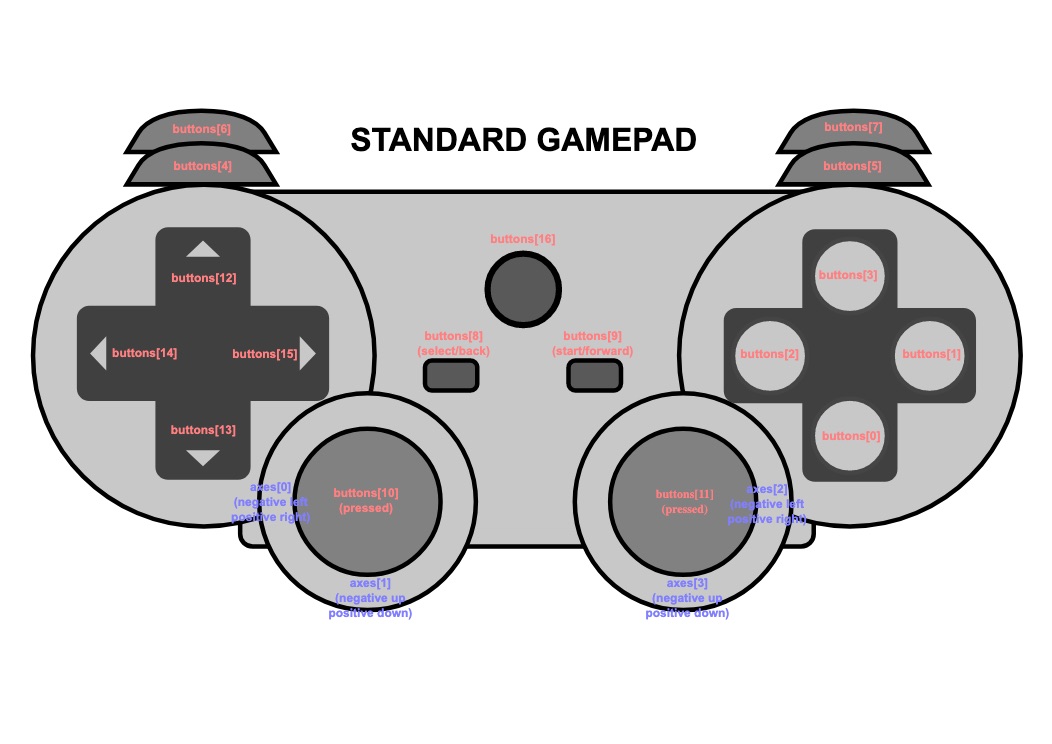 * Image source: https://www.w3.org/TR/2014/WD-gamepad-20140225/
W3C Gamepad
V2 Work Stream:  Add support for modern gamepad features

Touchpad







Proposal: https://github.com/w3c/gamepad/issues/27
Implementation of proposal in Chrome and Firefox
Circular touch surface
Single touch point
Rectangular touch surface
Single touch point
Rectangular touch surface
Multiple touch points
W3C Gamepad
V2 Work Stream:  Add support for modern gamepad features

Light indicator
Proposal: https://github.com/w3c/gamepad/issues/67
Implementation in Chrome and Firefox in progress
Single light indicator
Multiple light indicators
Multi-color light indicator
Single color light indicator
Thank you!

Questions/Comments: kelvin.yong@sony.com